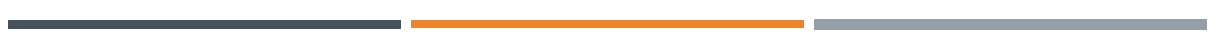 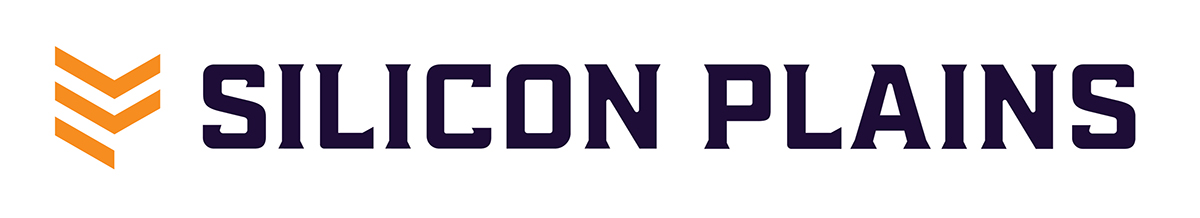 IT - Cybersecurity - Compliance
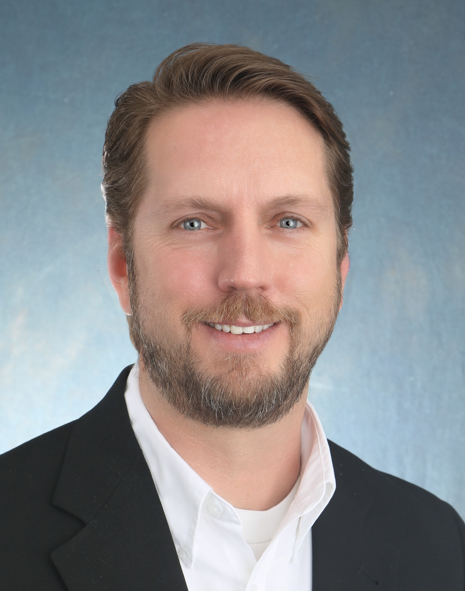 Herb Miner
B.S. Computer Systems Engineering
MBA
Co-Founder and Chief Operations Officer
Silicon Plains, LLC
siliconplains.net   -   877-287-7762   -  herb@siliconplains.net
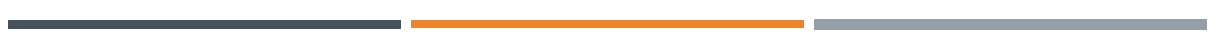 About
35 Space Shuttle missions
16 satellite missions
Instrument-rated with a private pilot’s license
Lockheed Martin
NASA
Department of Defense
National Oceanic and Atmospheric Administration
Silicon Plains, LLC  - founded in 2009
Virtual Chief Information Officer services
Cyber Security and Compliance services
Consulting
Prior Experience
Transportation and Logistics
Retail 
Service industries
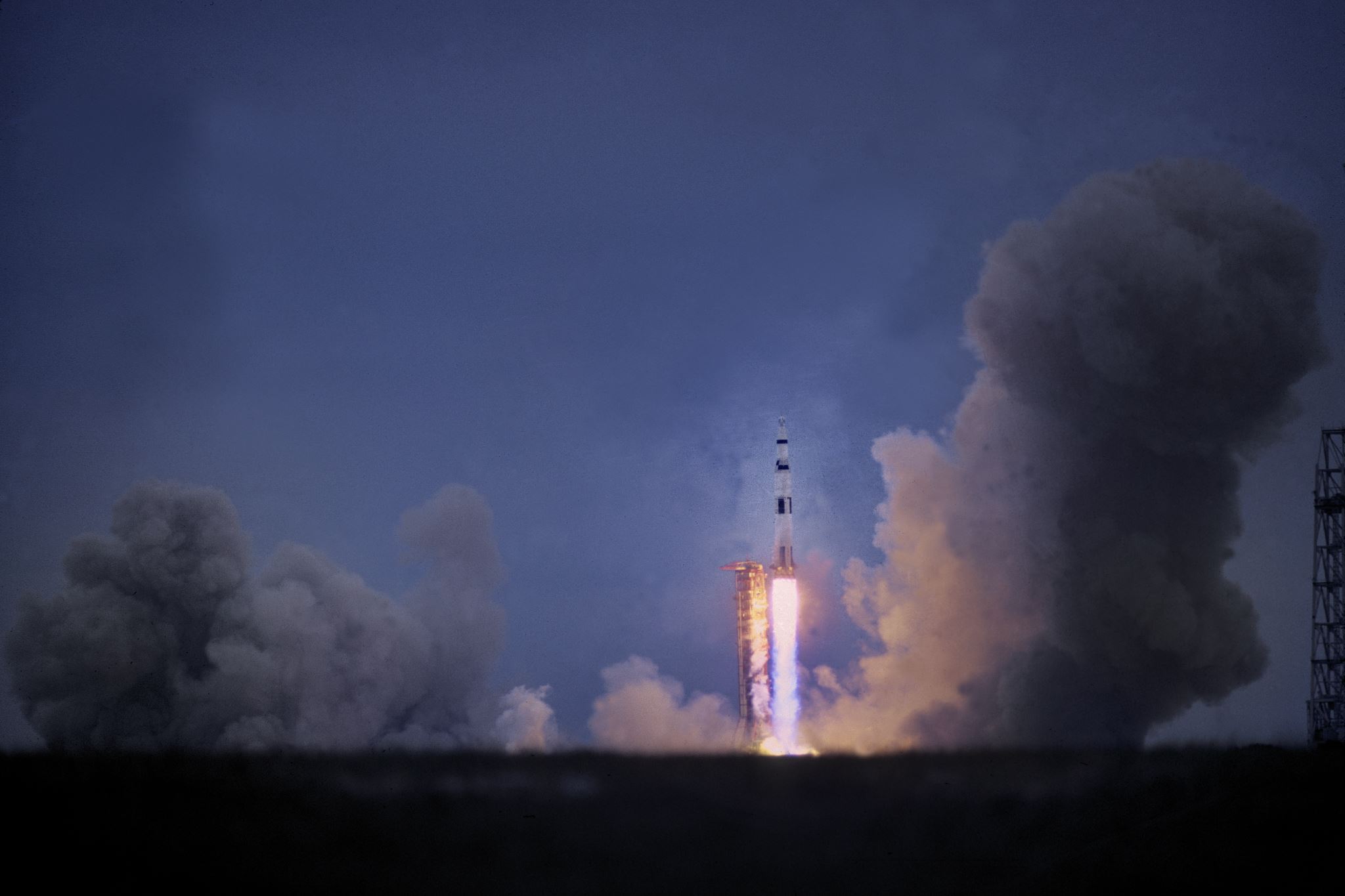 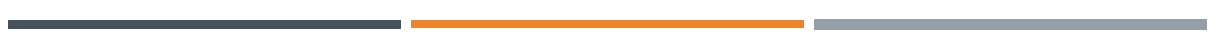 Cybersecurity and Compliance
Why Should I Care?
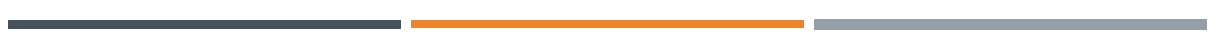 Your Business is At Risk!
Hackers have 1 Goal
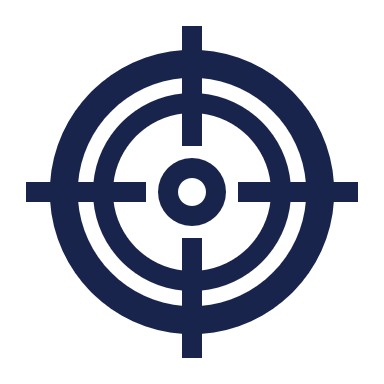 Force You Or Your Practice 
To Pay A Ransom
Steal Your Data
Make
Money!
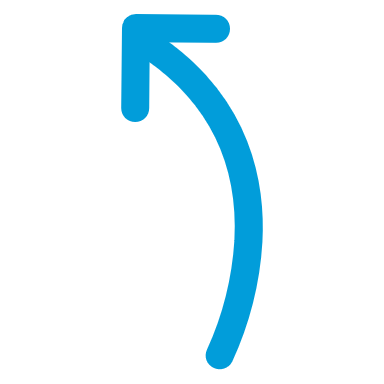 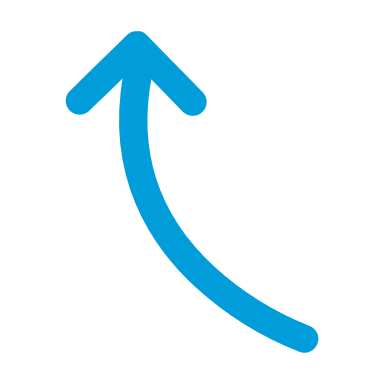 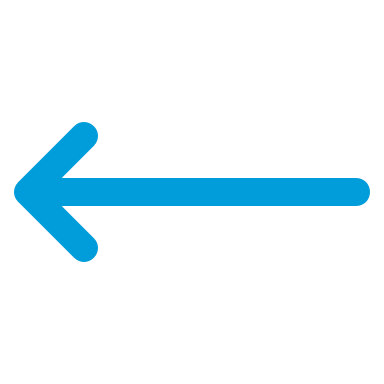 Sell Your
Data
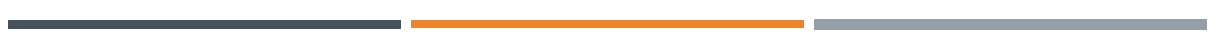 Current Cybersecurity Threats
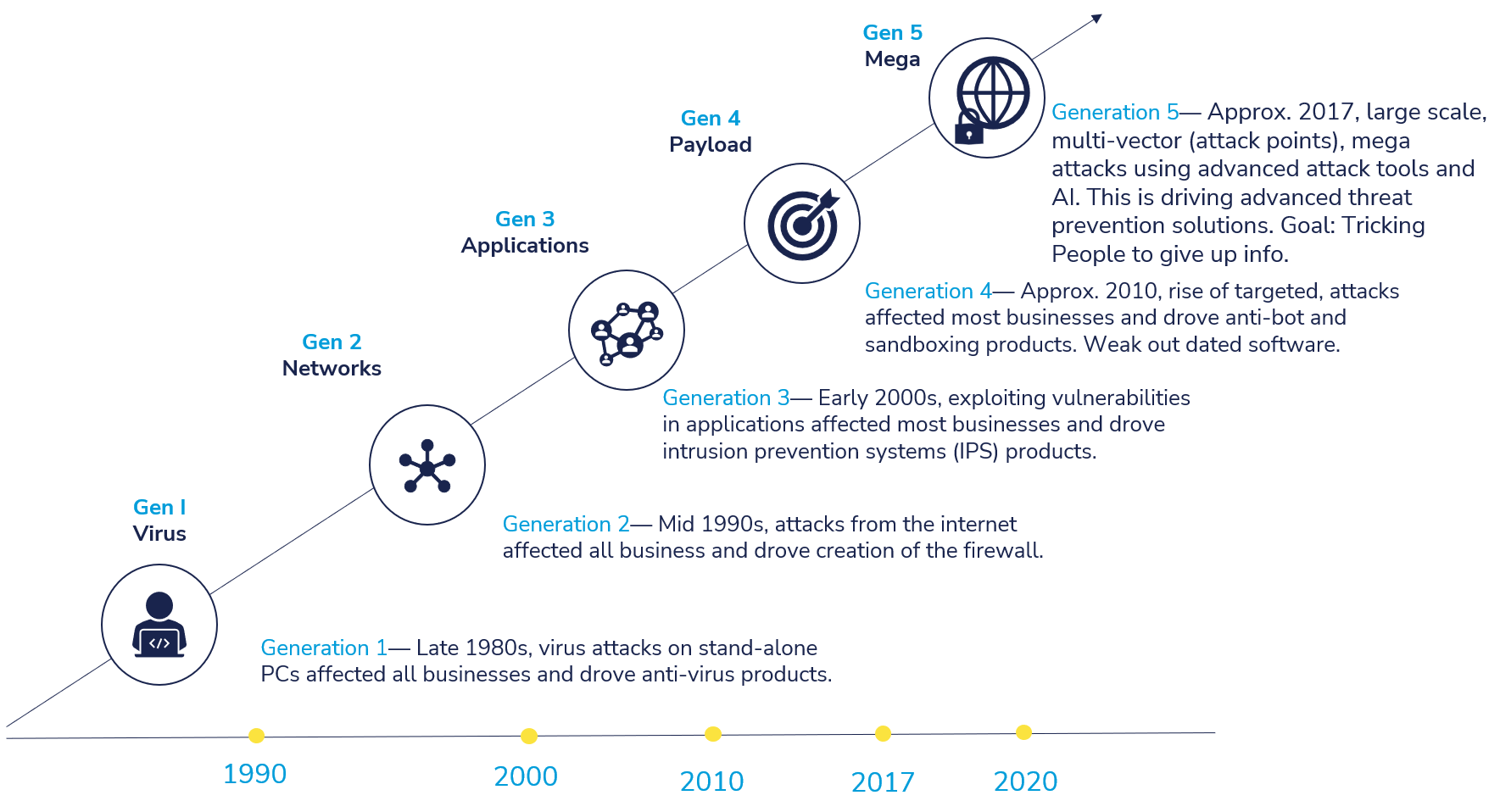 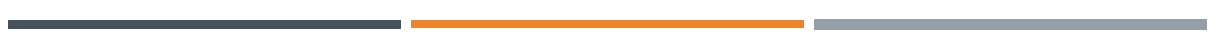 How are breaches happening?
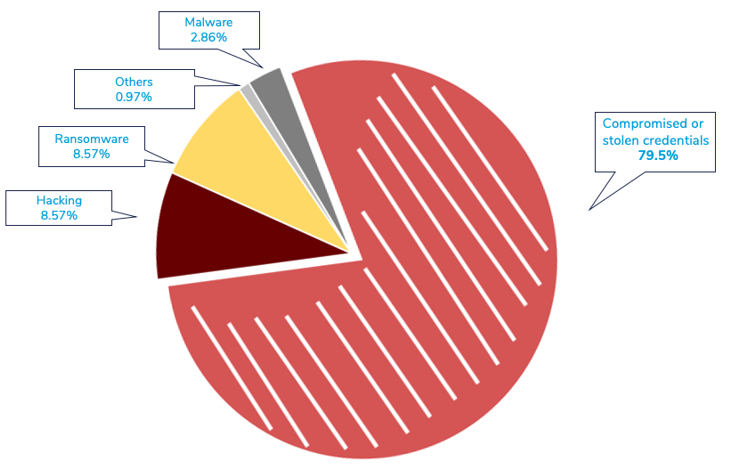 91% of all cyber attacks begin with a phishing email to an unexpected victim
32% of all successful breaches involve the use of phishing techniques
147,000 session token replay attacks were detected by Microsoft in 2023, a 111% increase year-over-year
Stealing session tokens bypasses authentication controls like MFA
People + Email
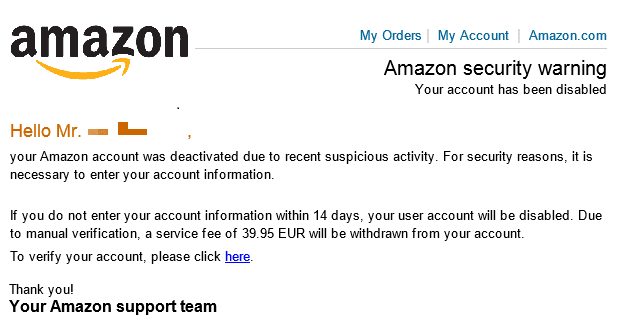 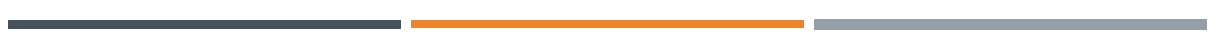 Layers of Cybersecurity
We implement 35 controls to protect clients and keep them compliant
Some are Technical Controls
NGAV
Zero-Trust
Some are Administrative Controls
Physical Security
Regular Audits
Company Policies
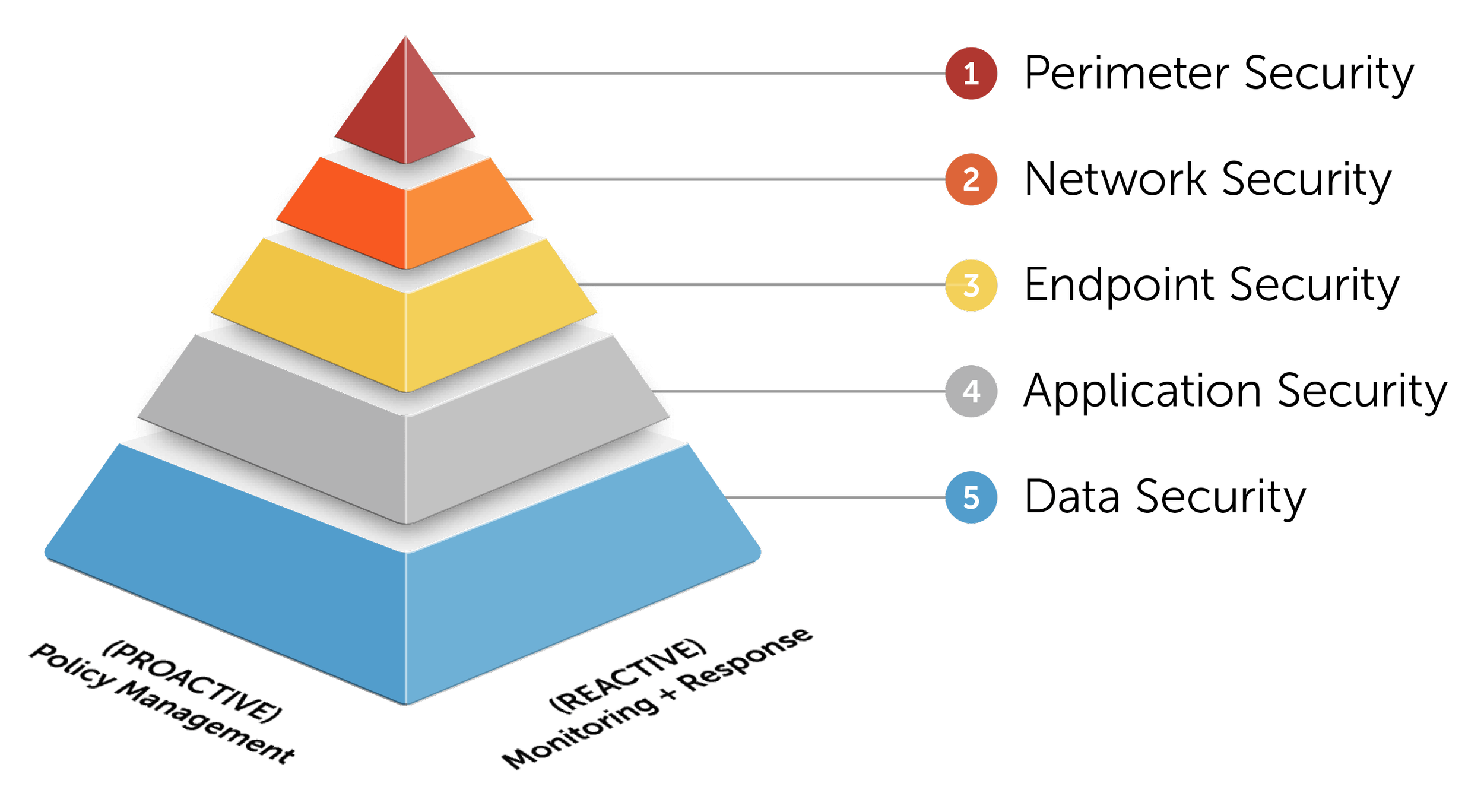 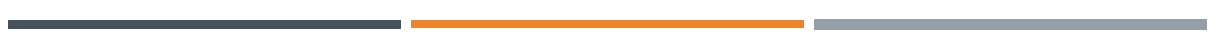 Cybersecurity
What should I do next?
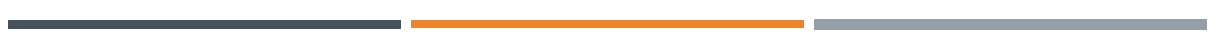 Top 4
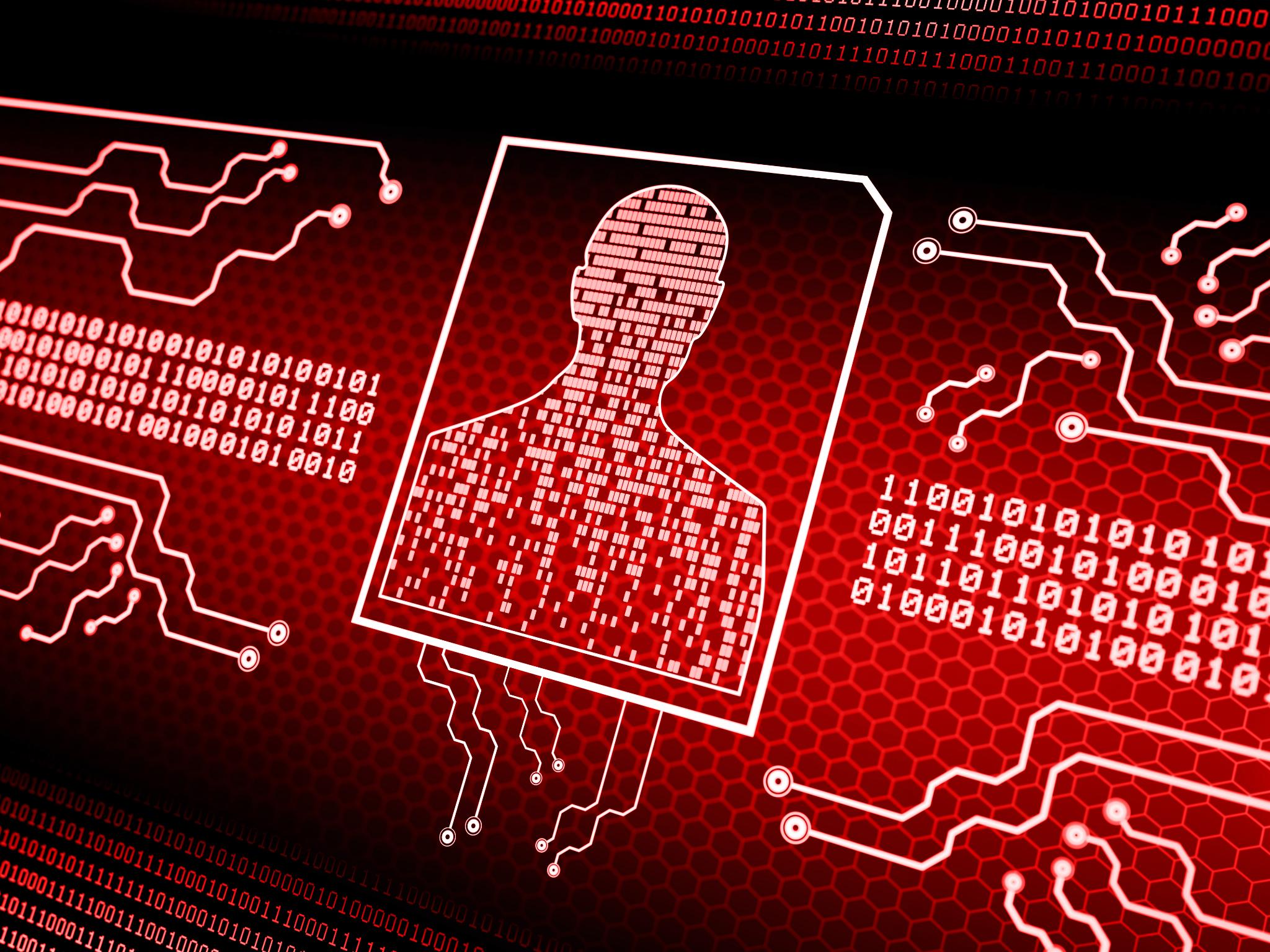 Phishing Training
Implement Zero-Trust
MFA/2FA 
Eliminate Saved Sessions
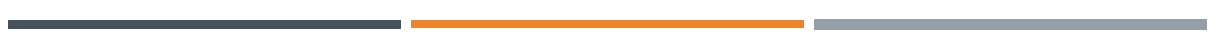 Compliance
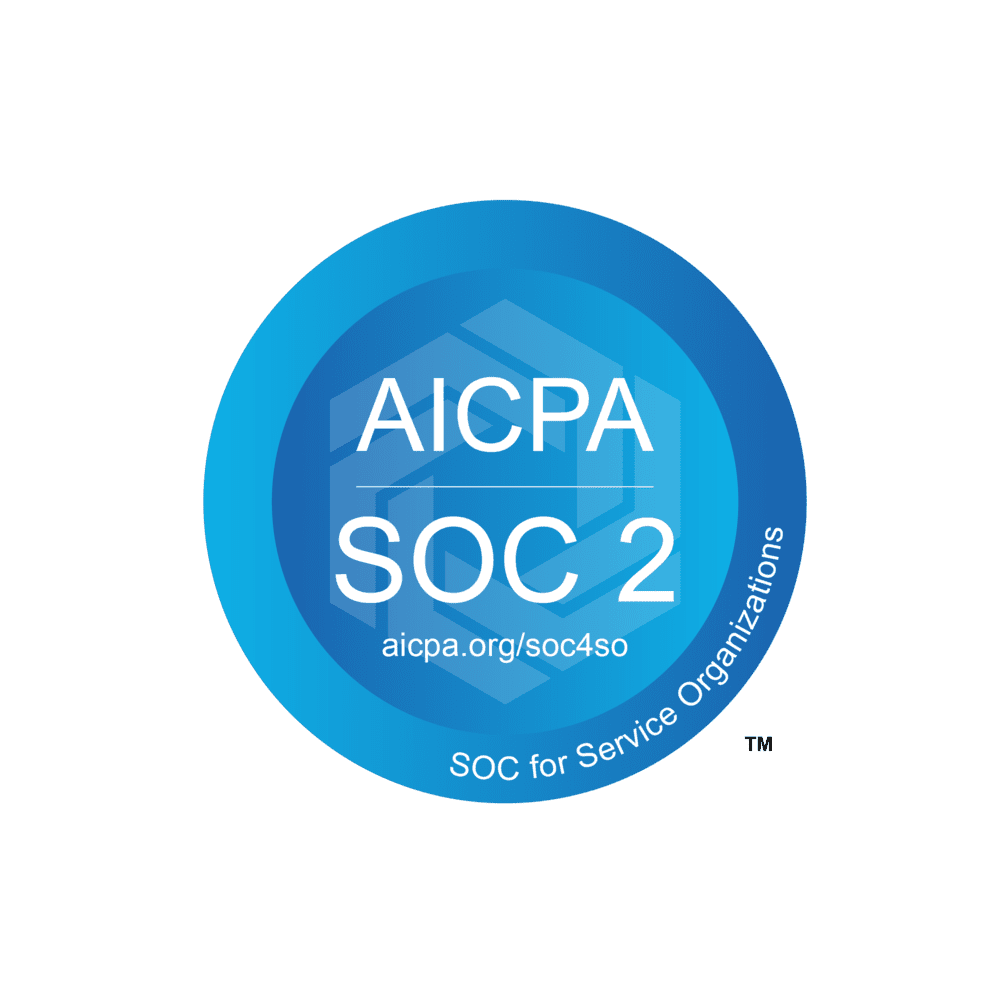 Most Common
SOC 2 – SaaS Companies, Cloud Providers
ISO 27001 – Very rigorous, 114 controls
PCI-DSS – Credit Card requirement
FedRAMP – Cloud Service Providers
StateRAMP
TX-RAMP
CMMC – DoD – Comprehensive
HITRUST – Health-related organizations
ISO/IEC 42001 – AI Systems
DORA – European Union
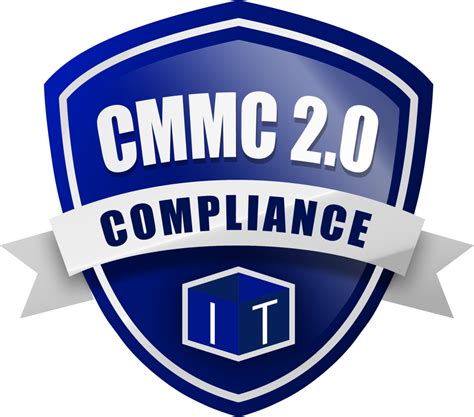 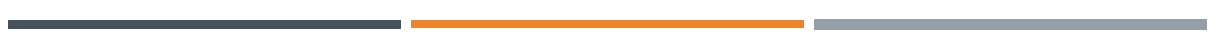 CMMC
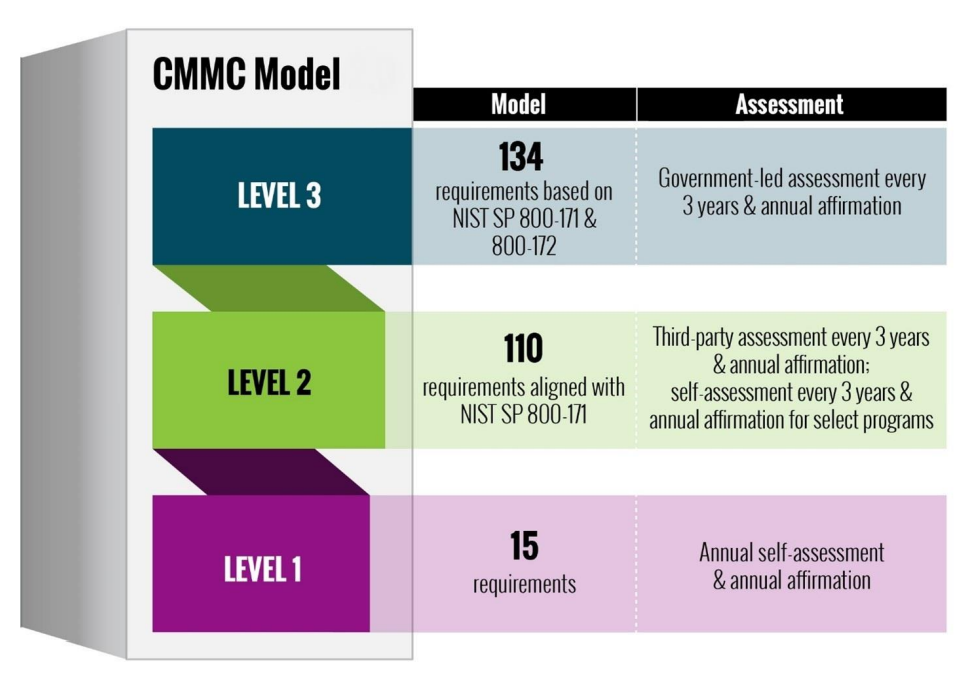 [Speaker Notes: Level 2 is most common because it already aligns with NIST SP 800-171 which DoD already required to be followed]
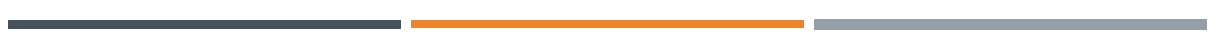 CMMC Compliance Domains
Access Control (AC) - All Levels
Awareness & Training (AT) - Level 2, 3
Audit & Accountability (AU) - Level 2, 3
Configuration Management (CM) - Level 2, 3
Identification & Authentication (IA) - All Levels
Incident Response (IR) - Level 2, 3
Maintenance (MA) - Level 2, 3
Media Protection (MP) - All Levels
Personnel Security (PS) - Level 2, 3
Physical Protection (PE) - All Levels
Risk Assessment (RA) - Level 2, 3
Security Assessment (CA) - Level 2, 3
System and Communications Protection (SC) - All Levels
System and Information Integrity (SI) - All Levels
[Speaker Notes: Level 2 is most common because it already aligns with NIST SP 800-171 which DoD already required to be followed]
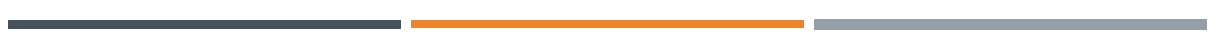 Compliance
What should I do next?
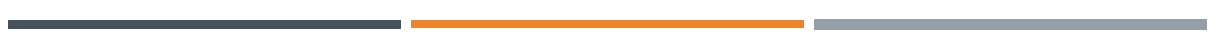 NIST CSF 2.0
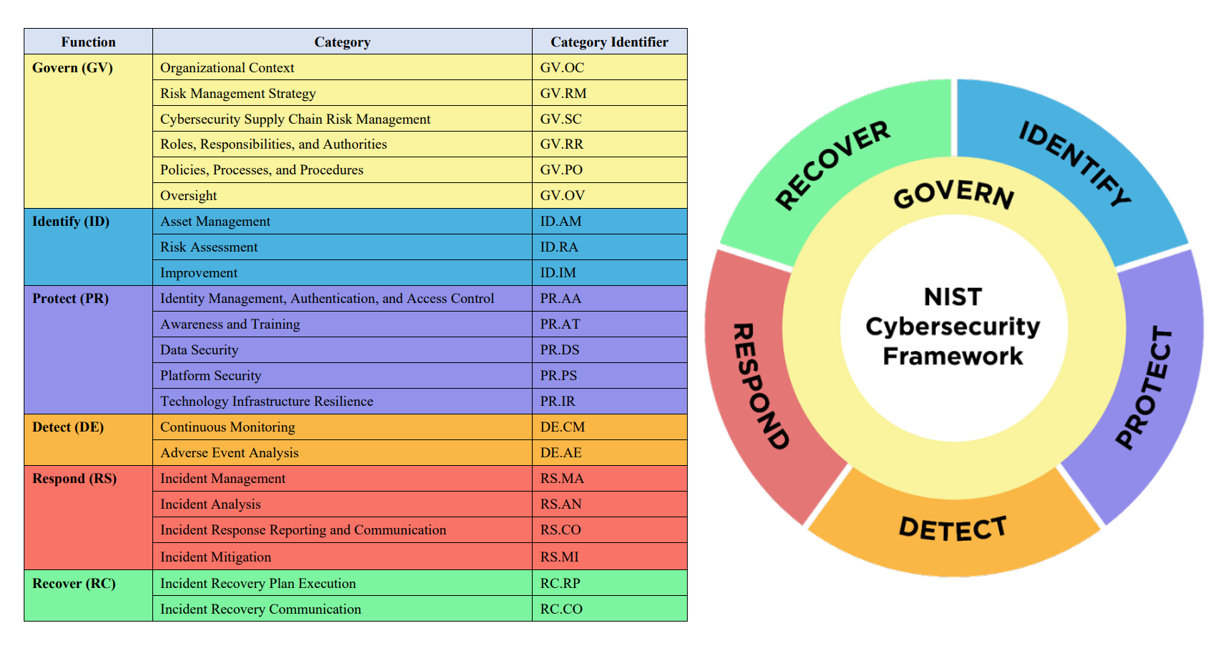 [Speaker Notes: At least, implement NIST CSF 2.0.]
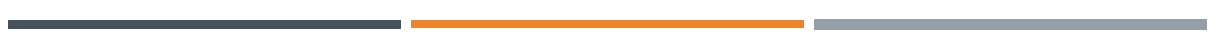 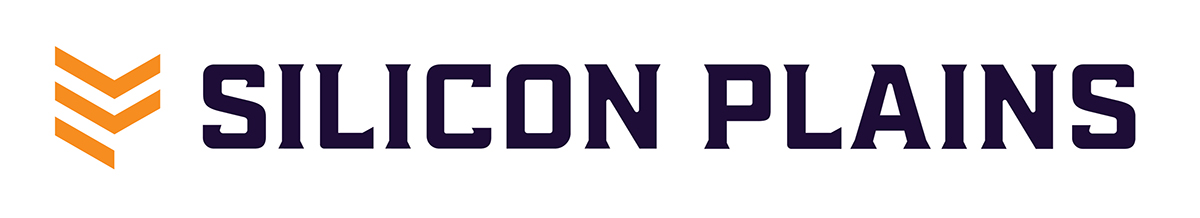 IT - Cybersecurity - Compliance
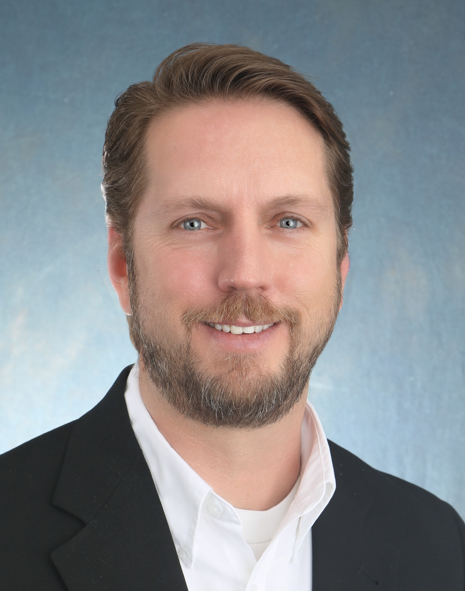 Herb Miner
B.S. Computer Systems Engineering
MBA
Co-Founder and Chief Operations Officer
Silicon Plains, LLC
siliconplains.net   -   877-287-7762   -  herb@siliconplains.net